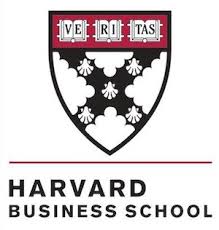 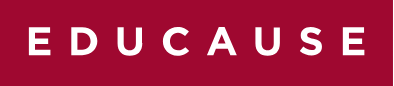 Staying ahead of Innovation Curve with Cloud and Data
Make Digital Real | Execute Smart
Staying ahead of Innovation Curve with Cloud and Data
In today’s world, the mediums of education are rapidly changing. Hence, it’s important for educators (faculties and staff) to build insights understand student behavior and adopt to their changing needs.In this session, we will discuss approaches for - 
Building a data-centric organization to enhance experience of constituents (Student, Faculty and Staff)
How to drive agility in delivering solutions through cloud native approach
2
Today’s Speakers
Harvard Business School | HBX
Mindtree Ltd
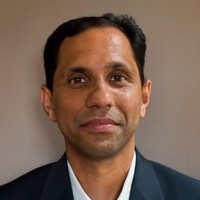 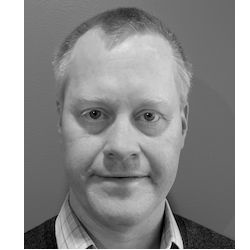 Ryan Frazier
Director, Systems Engineering &Operations, HBX
Sudhir Sawant
Associate VP and Head –Digital Architecture
3
Agenda
4
Session Agenda
5
HBX Overview
First course opened in June 2014 to deliver HBS experience online
Multiple Course Offerings
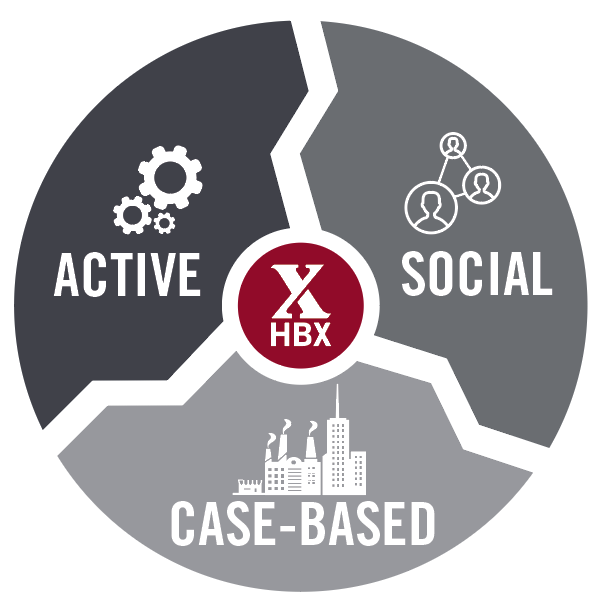 CORe (Business Analytics, Financial Accounting, Economics for Managers) 
Disruptive Strategy with Clayton Christensen
Leading with Finance
Becoming a Better Manager
Negotiation Mastery



Entrepreneurship Essentials
Managing Your Career Development 
Sustainable Business Strategy
Additional course in development
The teaching model sets HBX apart from manyonline learning options and is reflective of the HBSin-person classroom approach
http://hbx.hbs.edu
Mindtree’s relationship with Harvard
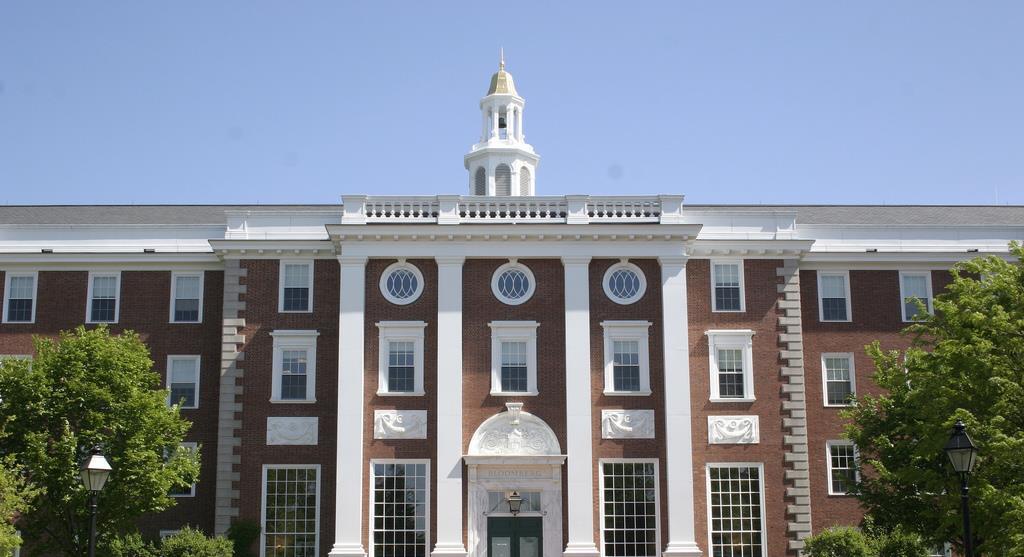 HBX: Business Systems

Architecture definition, design & implementation
HBX: Course Platform

Security, Performance and Accessibility testing
Quality Assurance

Building a horizontal QA organization at HBS IT
Service Desk and Support

24x7 support of all HBX applications
SIS Core Enhancement

Enhancing the current SIS portfolio with continued support
Data & BI

Design and implementation of cloud hosted e-Data warehouse
HBX Live Consulting

Architecture and QA consulting for HBX Live platform
IT Service Delivery (ServiceNow) 

Standardization of multiple ServiceNow modules
Salesforce Foundation

Foundation CRM implementation for HBS IT for future integrations
7
Session Agenda
8
HBX Technology Principles
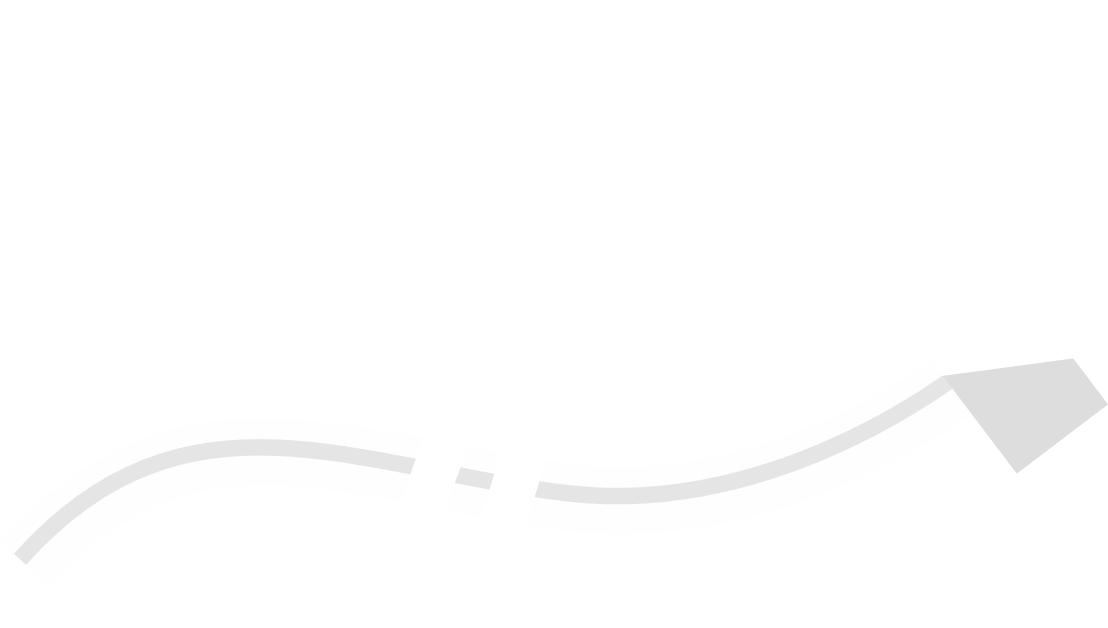 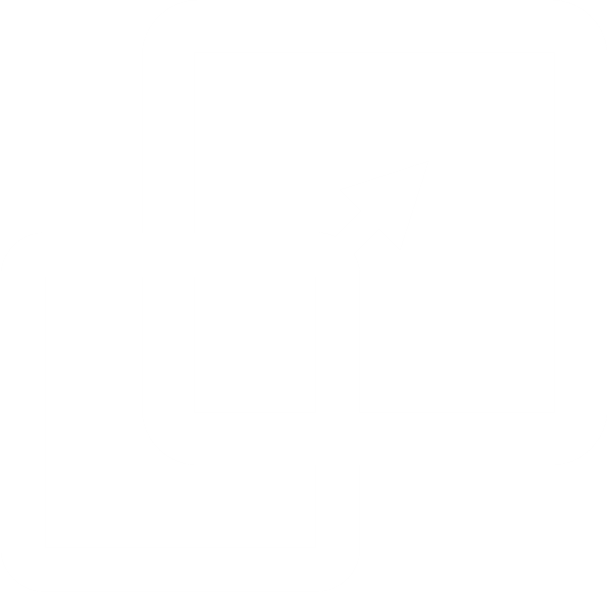 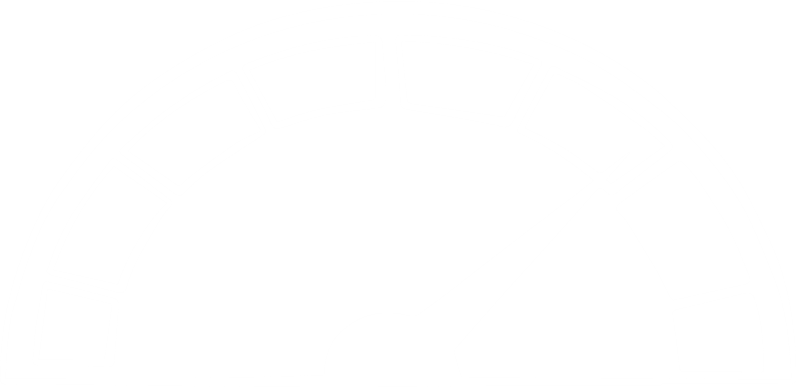 Be able to scaleup—or down—rapidly
Run independent ofHBS IT
Move Fast
90 days to deliverapplication& registration system
<1 year for completecourse delivery platform
Minimize impact onexisting services
Enable new approachesto new needs
Prepare for success or failure of the experiment
9
HBX Systems
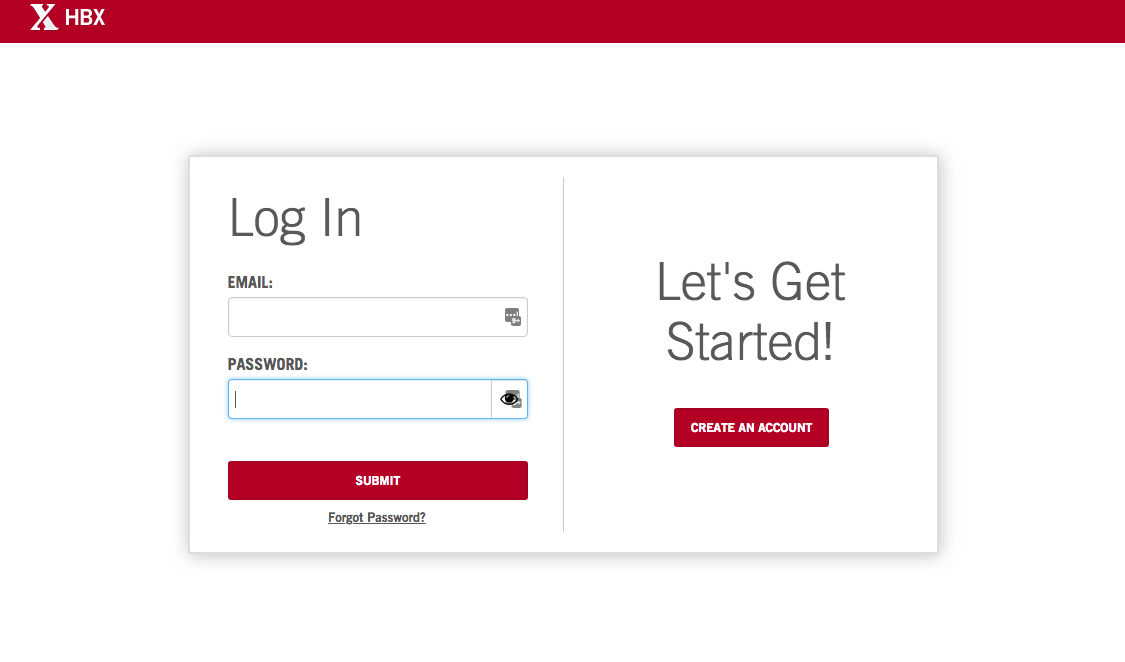 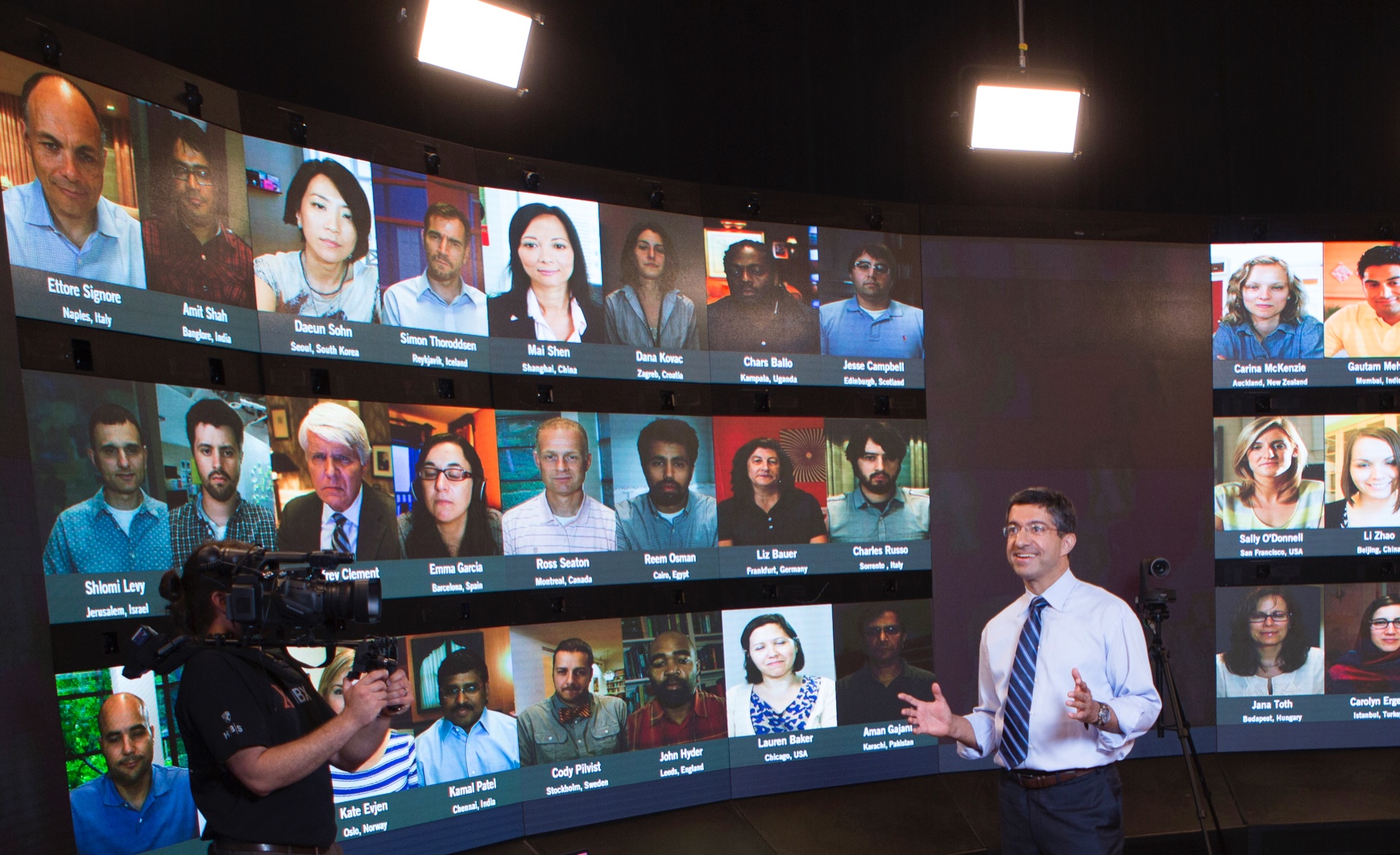 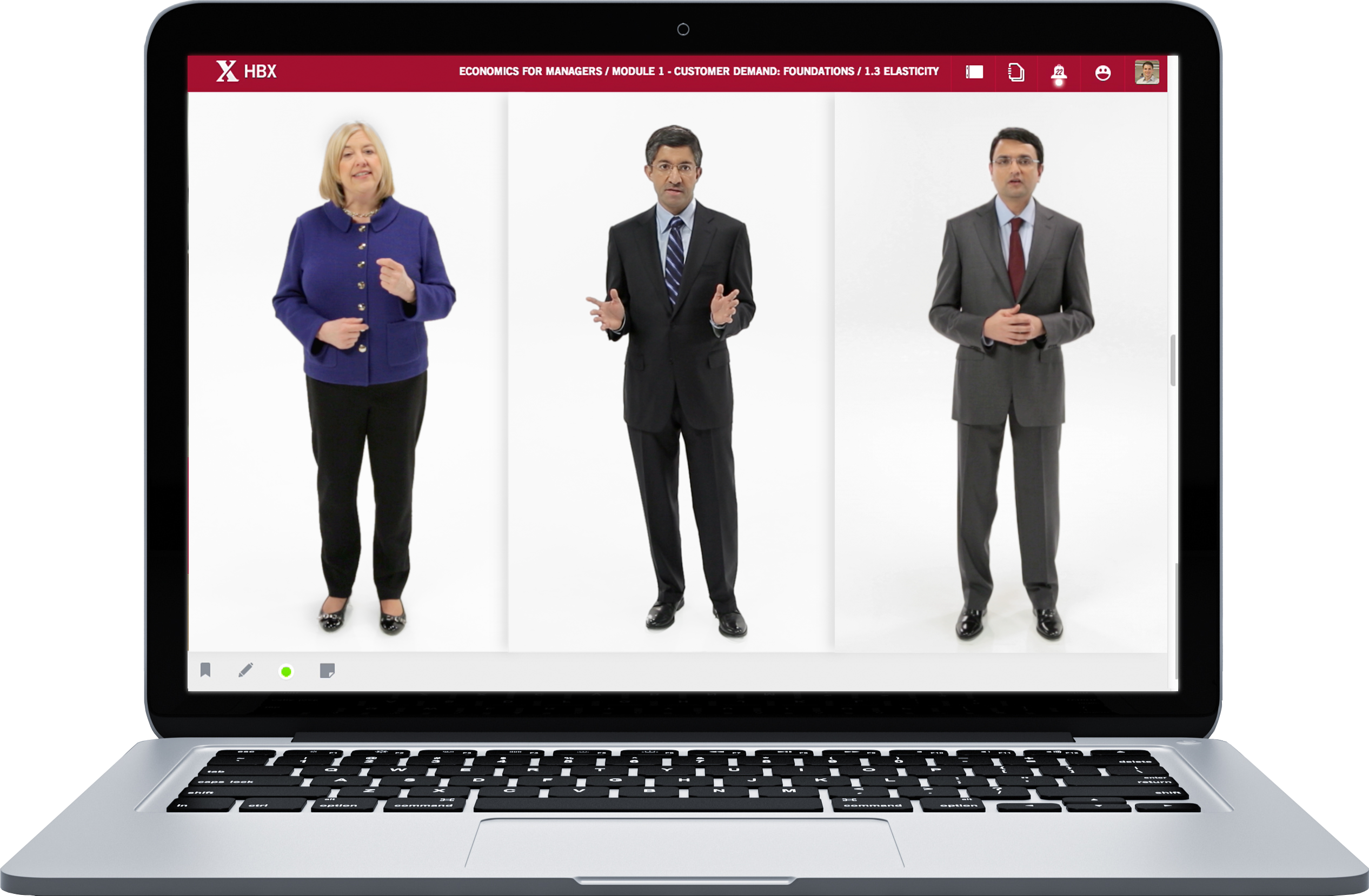 HBX Live (On-premise)
SIS (Salesforce)
HBX Course Platform (AWS)
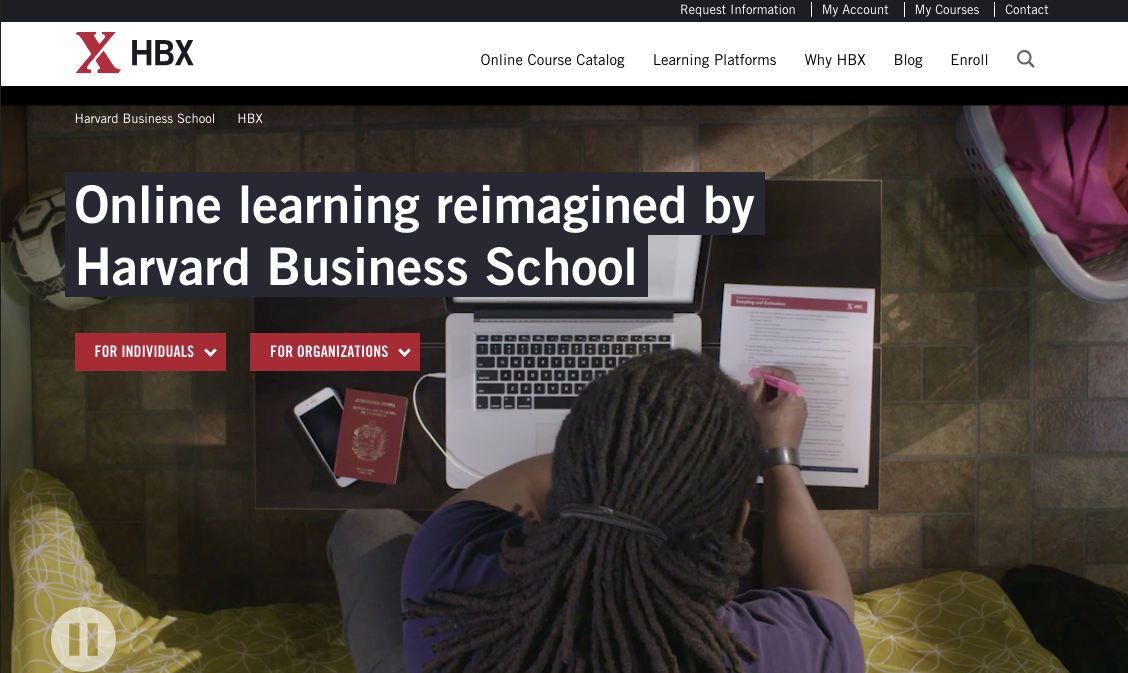 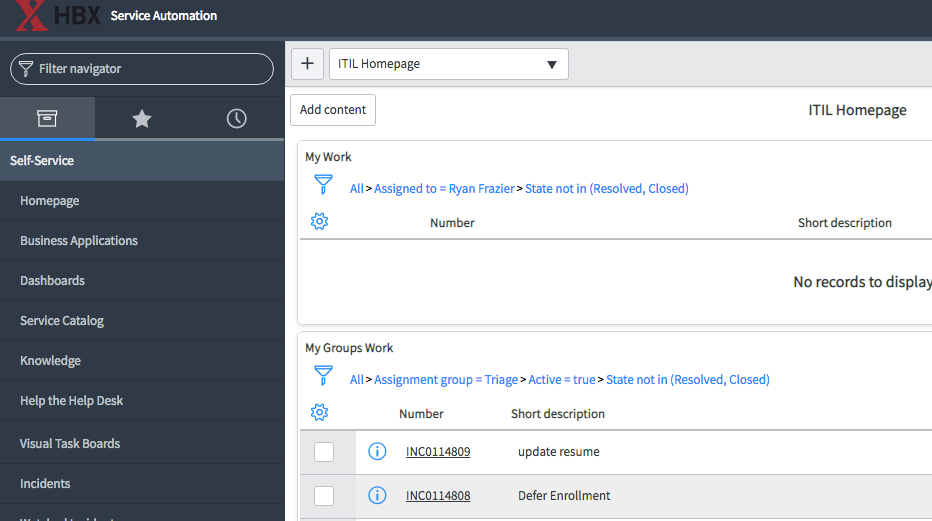 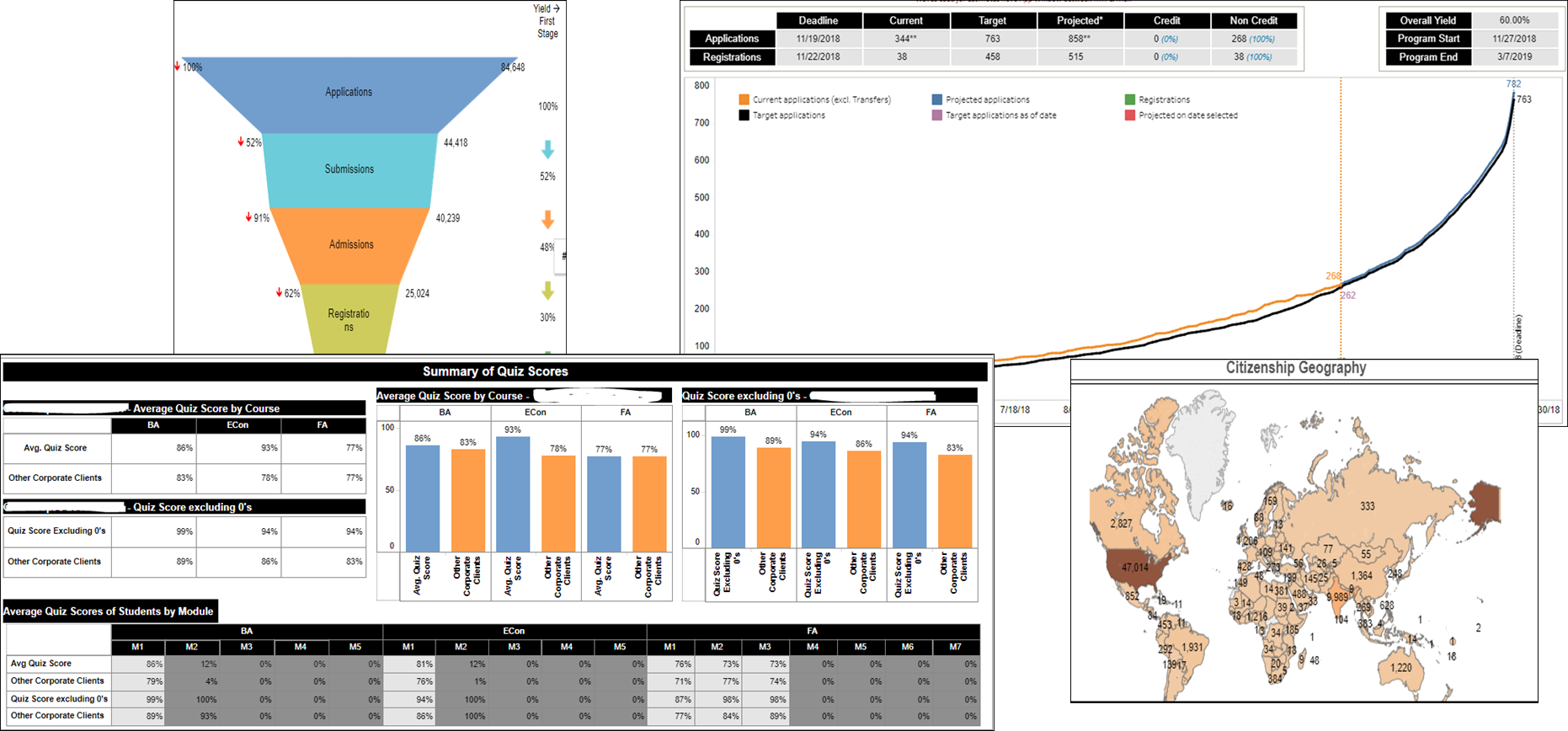 HBX Insights 
(Tableau/AWS/Informatica)
Support (ServiceNow)
Marketing (Web, HubSpot, GA)
10
Leveraging Cloud Services
SaaSFocused Services
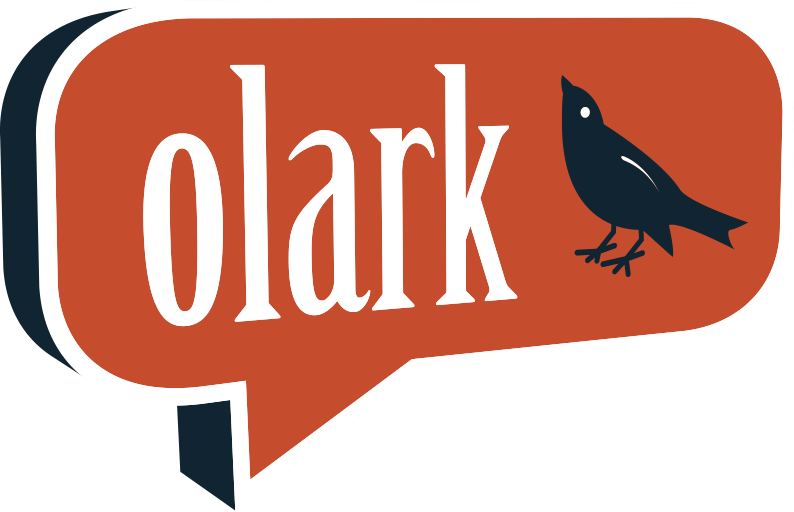 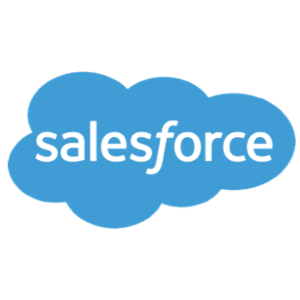 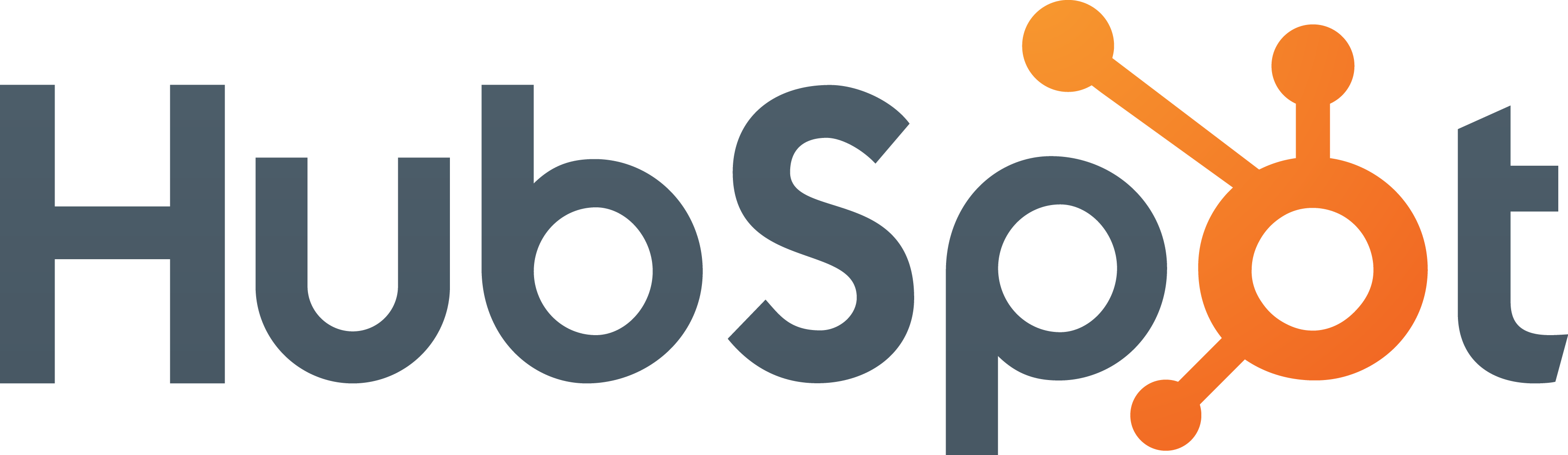 PaaSFlexible Frameworks
IaaSFoundational Components
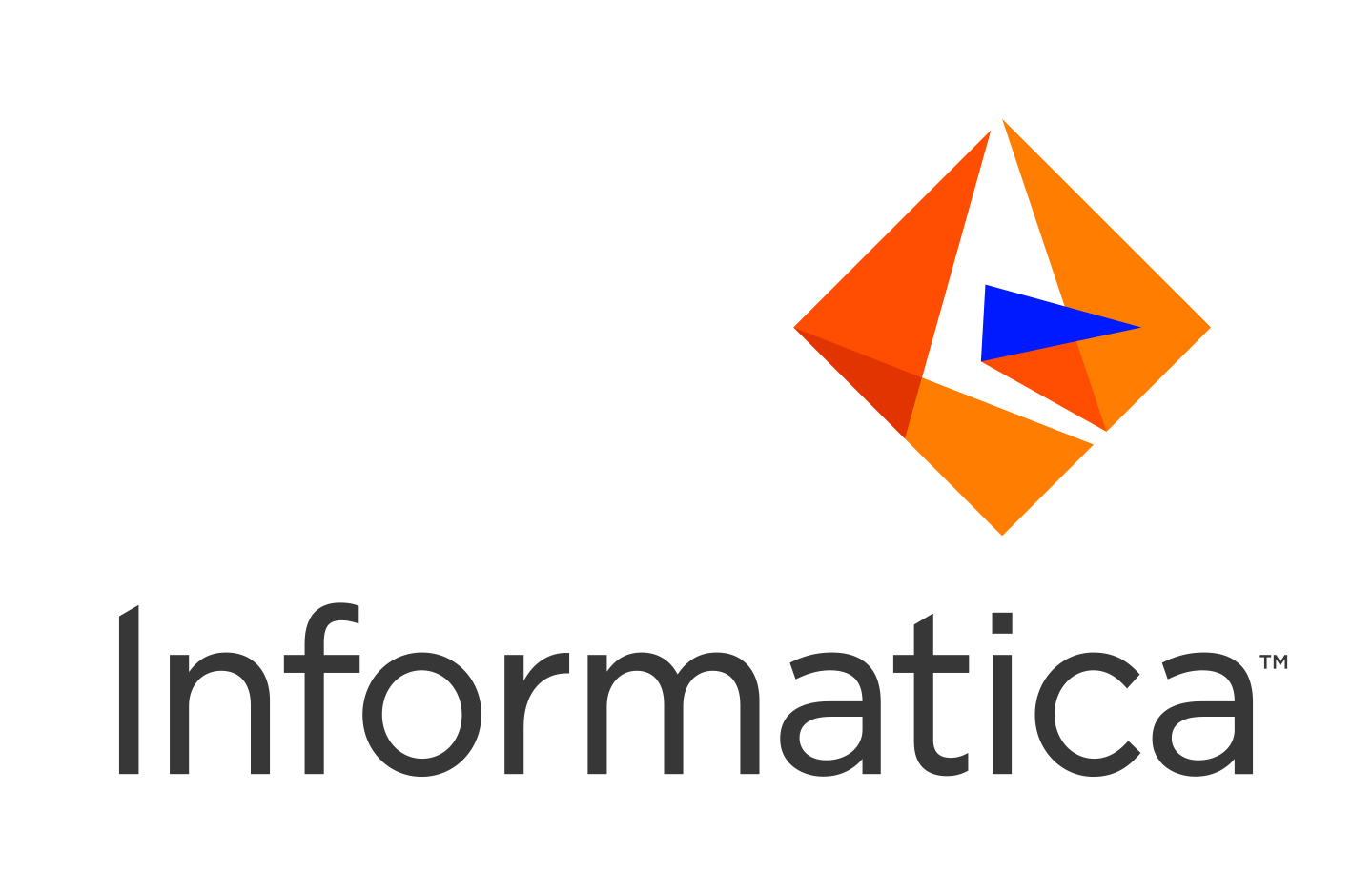 AGILITY
FLEXIBILITY
RISK MGMT
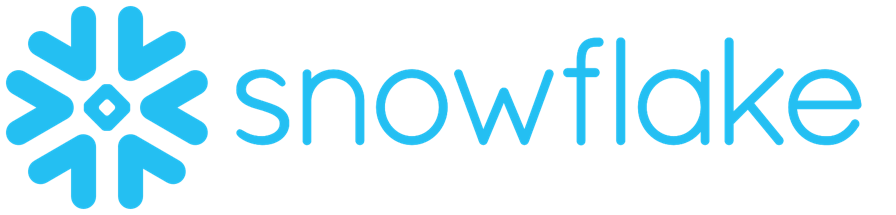 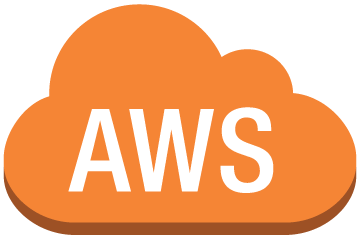 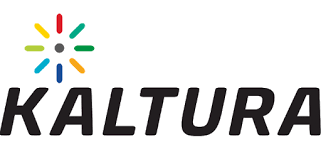 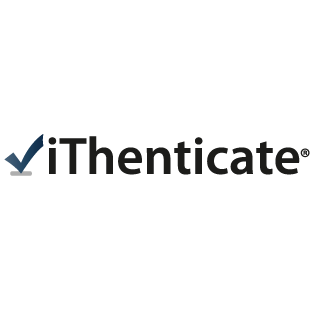 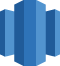 AWS REDSHIFT
11
Key Trends in Cloud Adoption
Most of customers are using Cloud in some way 
Many Enterprises are leveraging Public Cloud and it’s adoption is growing 
More focus on leveraging PaaS and SaaS than IaaS 
Serverless computing and Container-as-a-service gaining popularity 
Multi-Cloud architecture has become preferred strategy
Integration Cloud has become very important  in multi-cloud architecture to integrate these applications 
Automations first approach in needed (“Infrastructure as a code” and “Continuous build and Integration”)
Organizations needs to adopt to Cloud Security Principals 
Cloud Governance has become very important for the success of the cloud 
Need to build single view of operation across applications in multi-cloud architecture which can be imple
12
Seven Stages of Cloud Adoption
A holistic approach from advisory to operations to transform your business and drive innovation and efficiency
Cloud Native

Enterprise collaboration
Continuously available business platforms 
Multi-cloud serverless architecture 
SaaS implementation and integration
Cloud Advisory

Readiness assessment
Roadmap and strategy
Architecture audit
Change management
Security roadmap
Innovation incubator: Digital Pumpkin
Cloud Governance

Cloud governance lifecycle model 
Secure governance practices setup
Finance management 
RACI matrix
Portfolio Analysis

Current state analysis 
Cloud fitment analysis 
Migration plans and timelines
Cloud Build

Cloud data center design, sizing and build 
Private cloud build-out
Managed Cloud

Cloud sustenance 
CloudOps and DevOps
13
Cloud Migration Factory

Migration factory
Cloud-to-cloud movement
Advisory for Non profit organization serving academic medical community
Strategic Cloud provider selection to enable next generation architecture basedon a 360 platform
Mindtree approach
Issue
Cloud Reference Architecture

Created cloud reference architecture for their internal application.
Cloud Provider Selection
Twenty week detailed application and cloud assessment was performed along with cloud provider selection.
This recommended approach is taken for larger rollout and continuous improvement model to best leverage the cloud capabilities.
Anchor partner

Mindtree chosen as Anchor partner for comparison against Google Cloud Provider.
Modernizing the Core to elevate experiences from student to a professional
50+ custom java applications in on premise.
Multiple CRM, eCommerce applications without 360 view of data.
No modularity and single responsibility principle followed in system.
Services in Google Cloud across Web, Mobile, Data and AI compared 
against leading cloud providers
50+
14
Session Agenda
15
Key Objectives for Creating Data Ecosystem
Students
Faculty
Staff
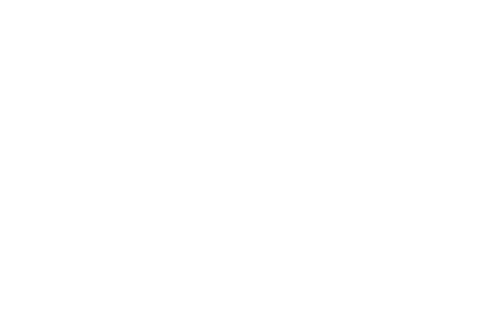 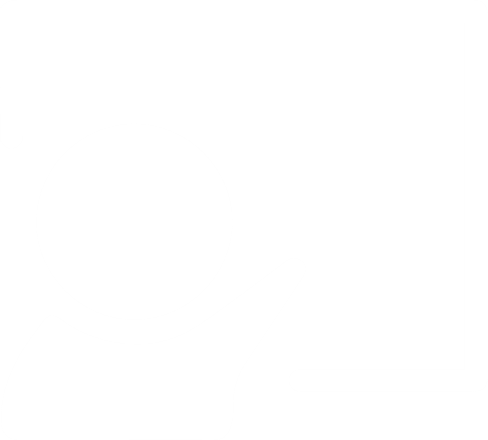 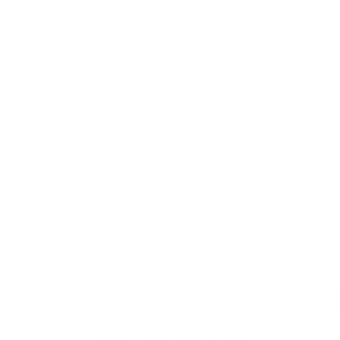 Enhance Outcomes 
Identify Challenging Content 
Evaluate and improve interactive content and retention
Proactively support struggling students
Improve effectiveness  
Scale data intensive activities like marketing, admissions & grading 
Use data to test ideas and improve quality of decisions
Redefine Pedagogy
Evaluate new pedagogical approaches 
Optimize evaluation approaches 
Support pedagogical research activities and innovation
Innovation & Continuous Improvement
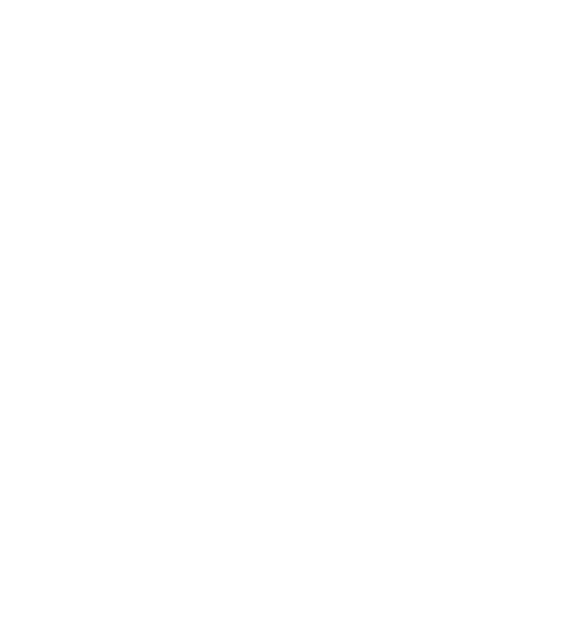 Identify and evaluate innovation opportunities 
Drive Continuous Improvement
16
Considerations for Technology Selection
Integration using 
Informatica Cloud
Storage using S3, AmazonRedshift, Snowflake
Insights using Tableau,
custom queries
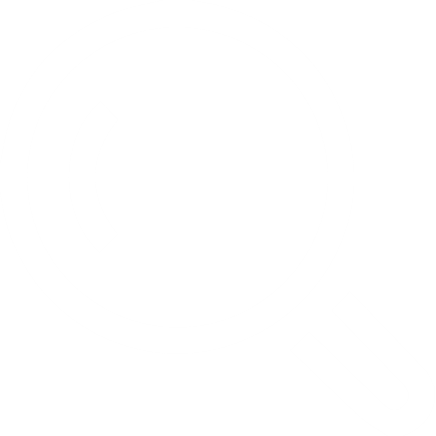 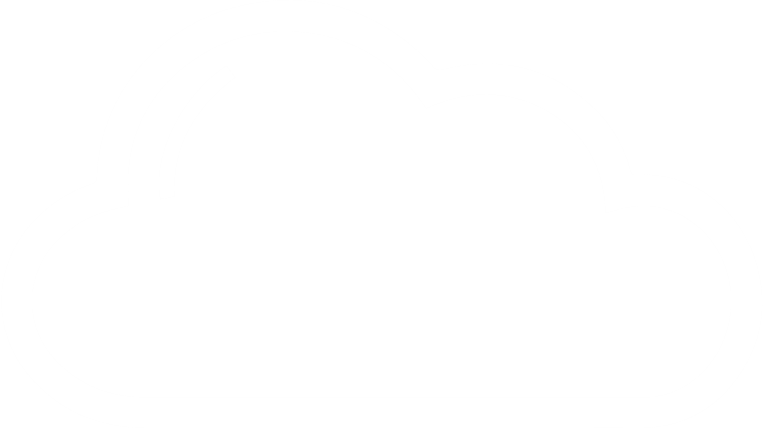 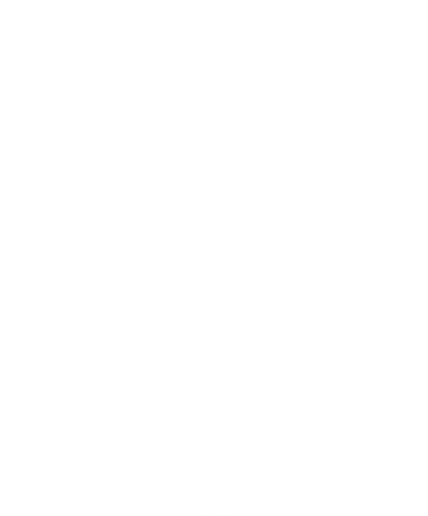 Cloud based infrastructure with minimal infrastructure management
Development Tools for management integration 
Pluggable connectors to S3, Redshift, ODBC, Salesforce, ServiceNow, REST
S3 – As Landing layer to stage the data 
Redshift - MPP based with scalability and performance ; suited for analytics 
Snowflake for processing semi-structured (JSON) data
Interactive dashboards for insight and decisions 
Ad-hoc analysis using semantic layer 
Standardized views for consistent reporting (“student-wave”)
17
High-level Architecture of the Data Ecosystem
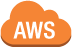 HBX AWS Acct
External Data Sources
Historical Data
Course Platform
Salesforce
ServiceNow
Google Analytics
Hubspot
Reporting Copy
MongoDB         MySQL
Amazon Redshift
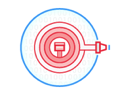 MongoDB    MySQL
Firehose
Interactive 
Reports
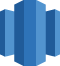 Tableau
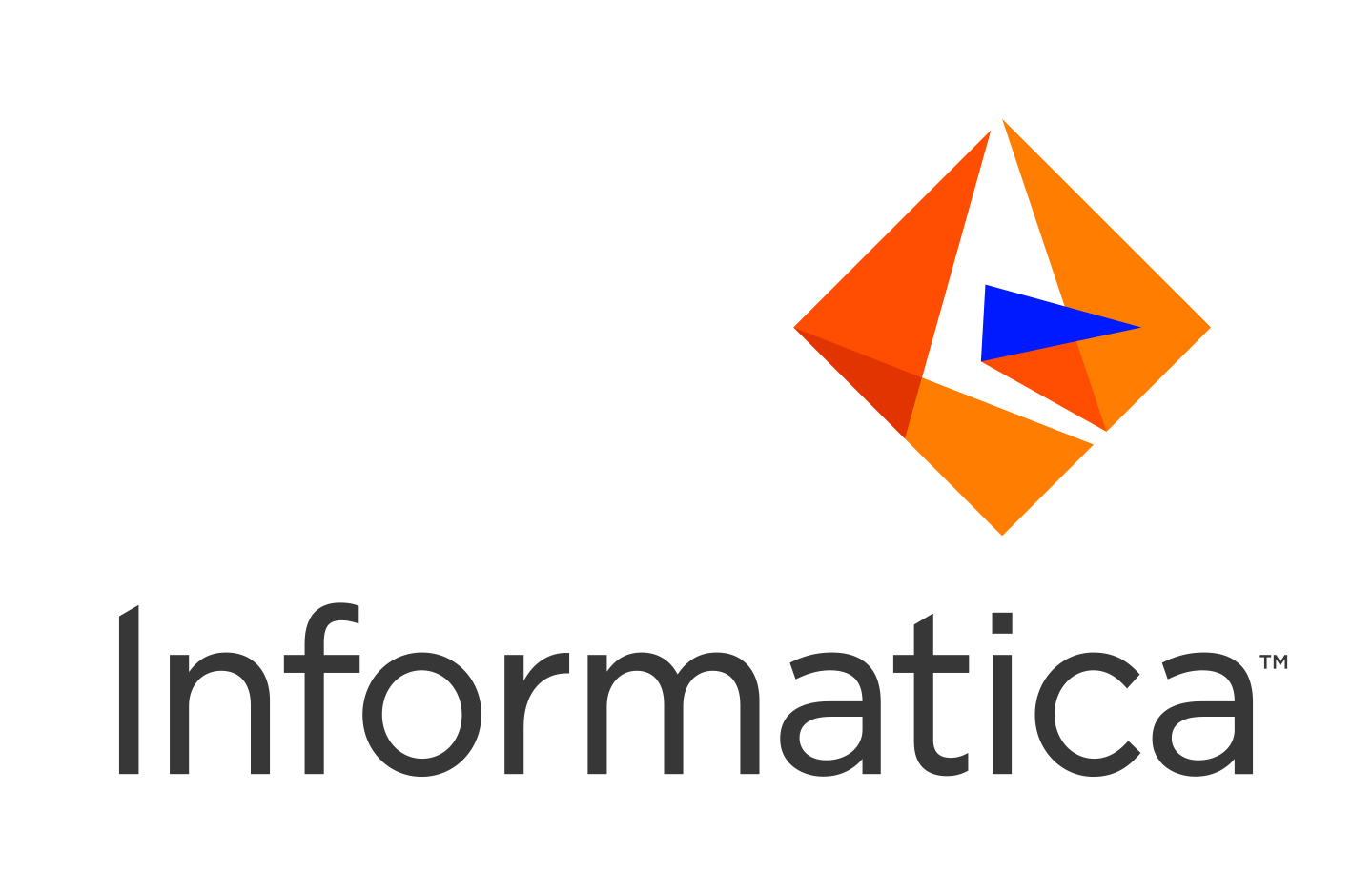 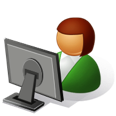 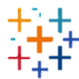 Secure Agent
Metadata
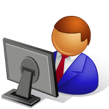 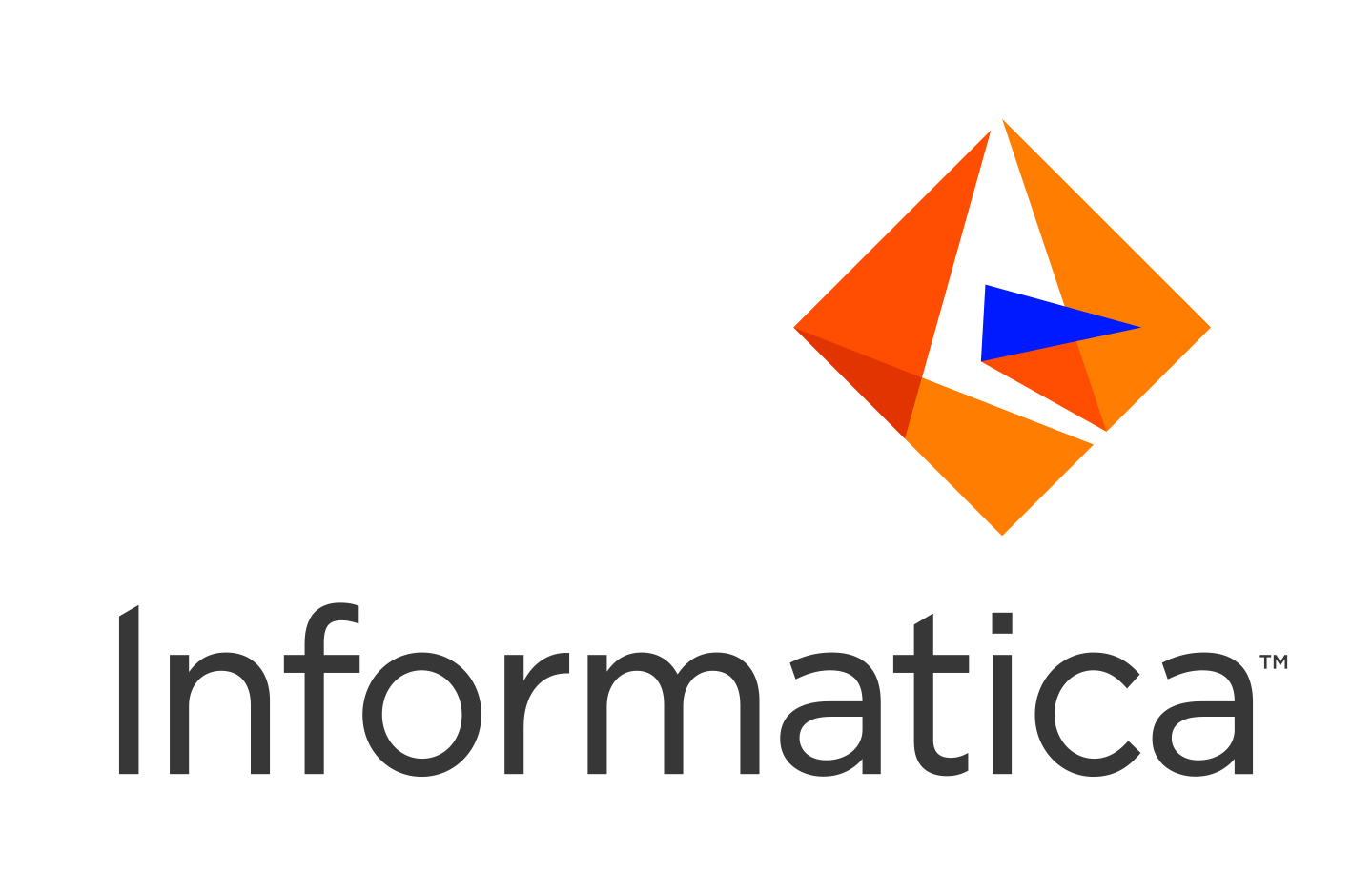 Ad Hoc Query/Reporting
Informatica Cloud Services
Course Platform MongoDB data (json)
Local Data Center
Data Flow
HBX Live
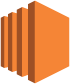 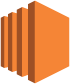 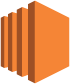 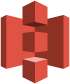 Future Data Flow
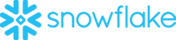 Snowflake Virtual DW
Snowflake Metadata Services
Snowflake Data Persistence
Ad Hoc Query/Reporting
18
Sample Insights
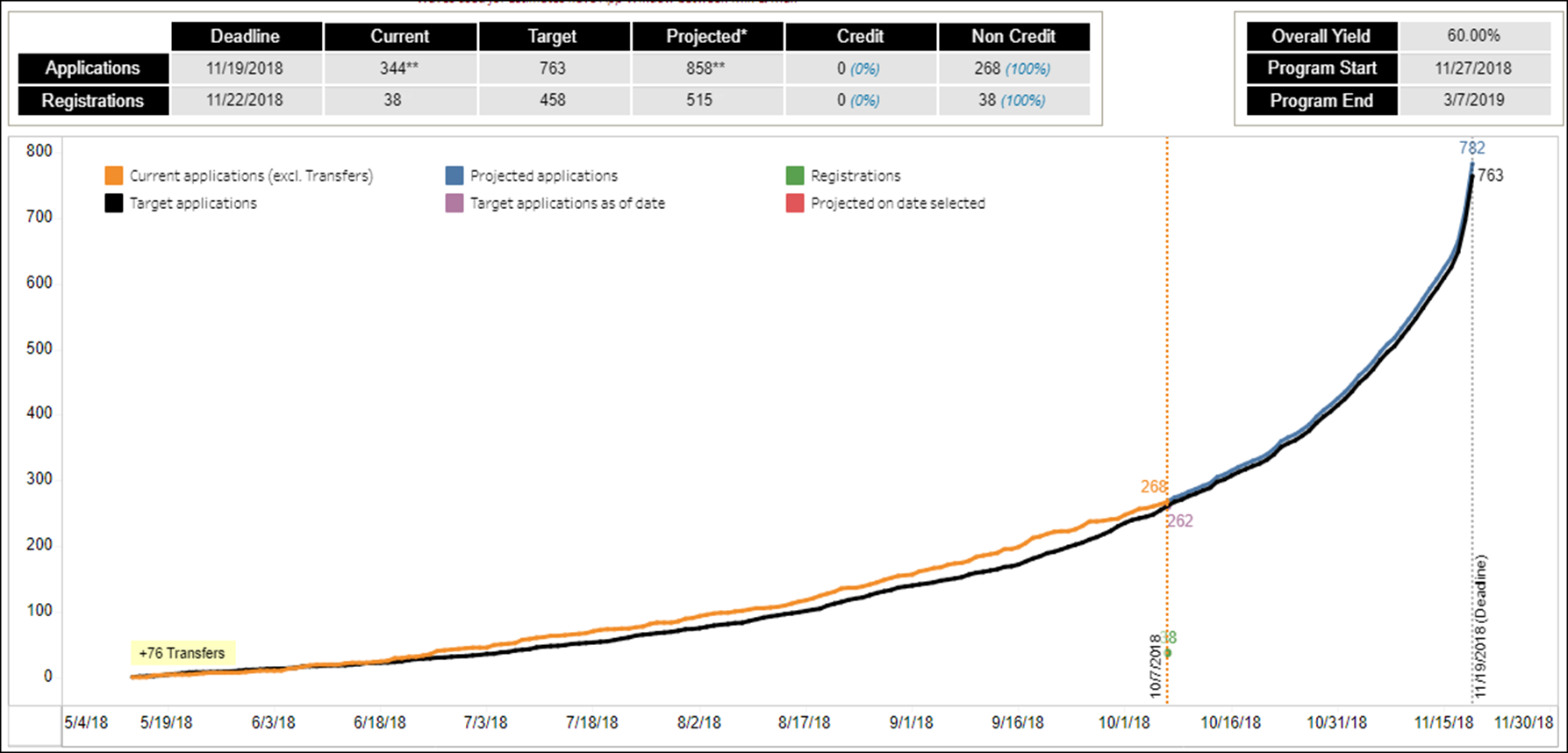 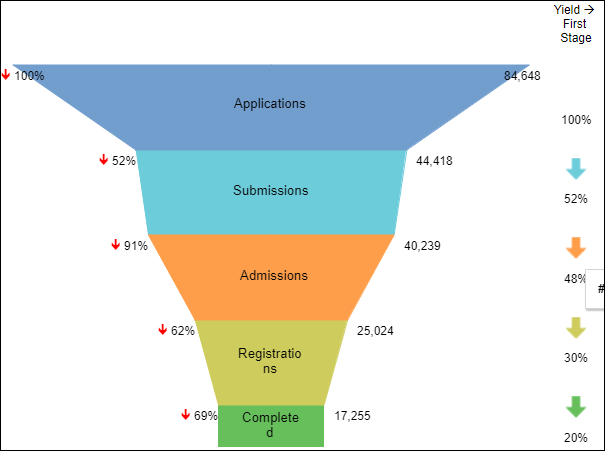 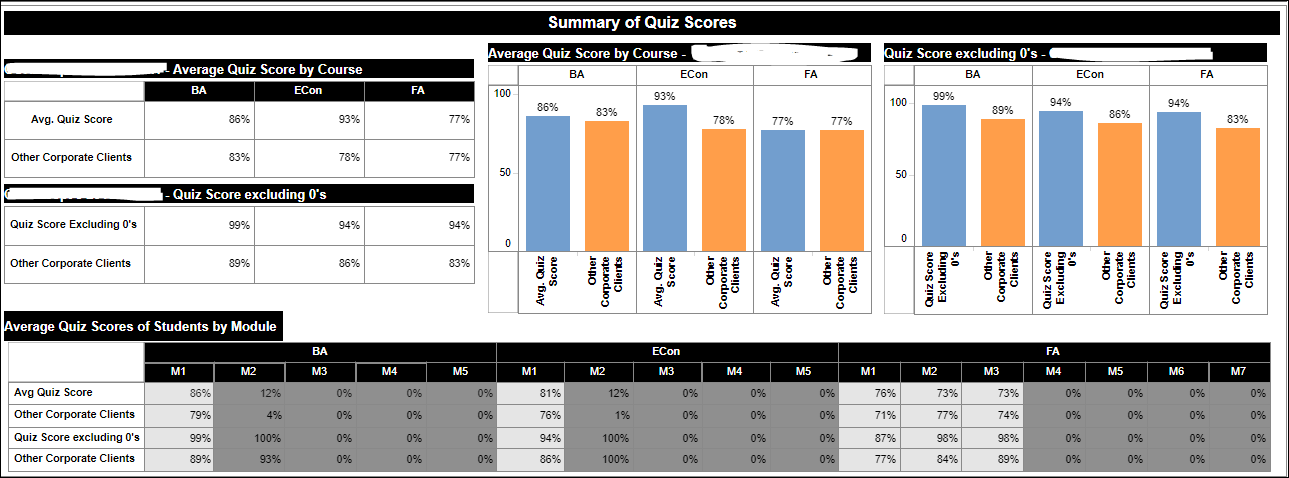 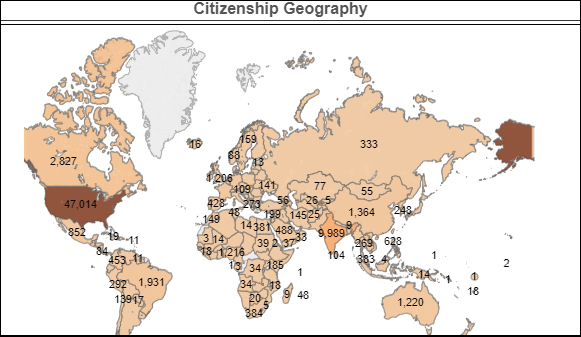 19
Approach for Building an Insights-Driven Digital Enterprise
Take Journey Science View
Identify and prioritize journeys and build persona
Identify the underlying processes and the data infrastructure
Understand the insights and recommendations needs of personas
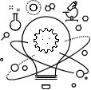 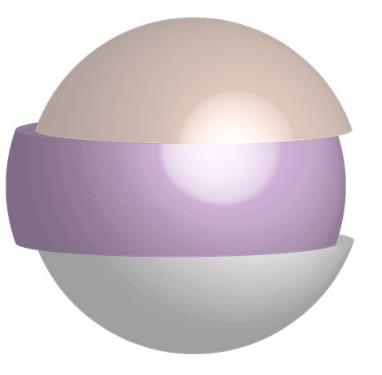 Adopt Value-led Experimentation
Select use case and define KPIs
Adopt a hypothesis validation approach  
Start with the existing data and integrate new sources and type of data
Apply analytics and ML to develop actionable insights
Measure results based on defined KPIs and refine insights 
Develop a MVP of intelligent apps to deliver insights
Experience Layer
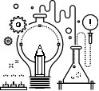 Insights Layer
Data Infrastructure Layer
Build and Scale Point of Insights
Leverage data lakes with platform-led approach
Operationalize with core and flex teams for platform development, enhancements, and use case realization
Set up the governance strategy, frameworks, guidelines and processes with a PMO
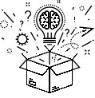 20
Understand Journey to build insights for Making Better Decisions
Decision Making and Applying
Being a Student
Graduating 
and Being an Alumni
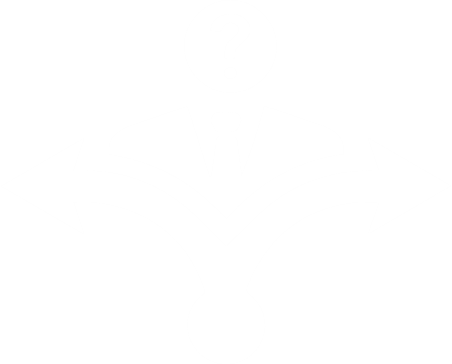 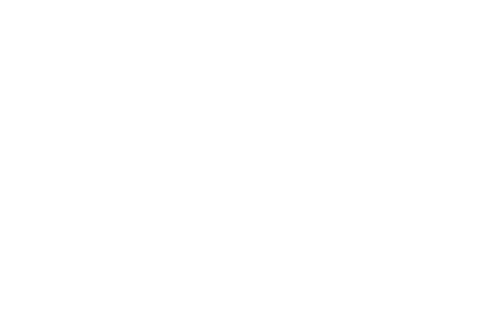 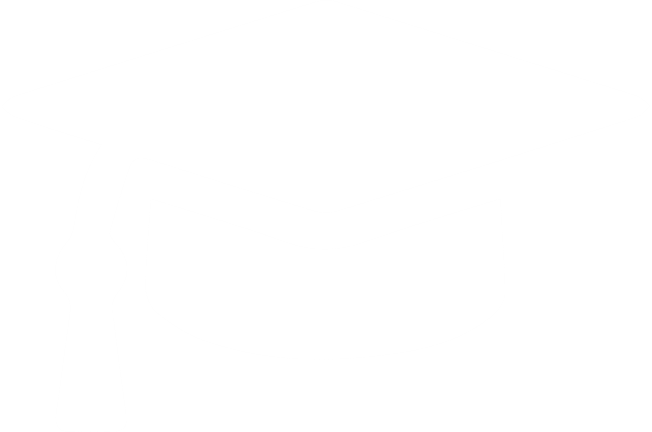 Welcome 
& Delight Me
Help Me Decide & Apply
Know 
& Engage Me
Empower Me
Leverage Me
Unknown Student
Lifelong Advocate
Formal and Informal Learning Spaces
Intelligent Tutoring
Interactive Collaboration and Guidance
Course Completion
Post-graduation Planning and Placement
Cross-channel Outreach & Engagement on new course initiatives
Course Recommendation
Alumni Connections
Student Residence and Extracurricular Engagement
Digital Profile Creation
Create new sites
Cross-channel Outreach & Engagement
Recruitment, Enrollment
Financial Assistance
21
[Speaker Notes: What are the different paths institutions and larger enterprises taking in their data & cloud journey?]
Reference Architecture for Data Driven Ecosystem
From “Build” to “Managed Services”
Business Intelligence
Data Ingestion and Transformation
Visual Insights
Insights-as-a-Service
IoT Devices
Social Media Feeds
Web clicks
Data Design
Real Time Data
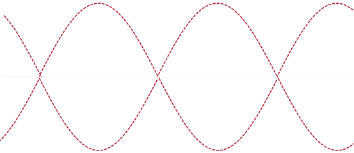 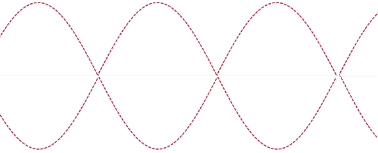 Data Stores
RDBMS
Structured / Delimited files
Databases
Data Lake
Structured
Data
Images
Chat Transcripts
Text Files
Predictive Analytics
MDM
Data Warehouse
Un-Structured
Data
Insights Sandbox
Machine Learning / Deep Learning
Data Discovery, Governance and Quality
22
Session Agenda
23
Implementation Objectives
Integrate Data Sources into Comprehensive Data Warehouse
Leverage Partner Resources
& Expertise
Build Reports and Dashboards
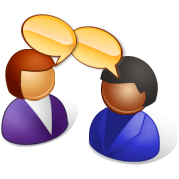 Achieve Rapid Time to Value
Ensure Data Quality and Integrity
Enable Self Service
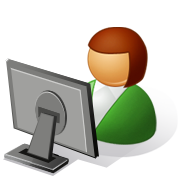 $
t
24
High-level Timeline and Key Challenges
First Interactive
Reports
HBX Challenges
Building a data-informed culture
Data proliferationand analytical inconsistency
“Data Last” business processes
Complex datastrcutres
Data
Management
Initiative
Launched
Data Inf.
Architecture
Review
Report Data
Migration
2012
2013
2014
2015
2016
2017
2018
CORe
Program
Launched
HBX
Live
Launched
HBX
Formed
SIS Migrated
to Salesforce
25
Operating Model for Data Management Ecosystem
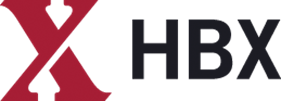 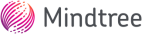 Core Team Roles
HBX End Users
Data Mgmt Workgroup
Business Stakeholder
Platform 
Development
Platform 
Enhancements
Use Case 
Realization
Tech Program Manager, ETL Dev, Report Dev, QA, Operations
Flex Analytics Team
Core Analytics Team
Flex Team Roles
Architects, Data Scientists, Developers
(Team sized as per needs for use case execution/ enhancements)
Data Mgmt Team
Data Eng, Report Dev, Analyst, Director
On-Shore Coordinator
Ensures availability of resources with fluctuations in demand
Ensures long term functional and technical control
Ramp Up
Program Management Office
Ramp Down
Mindtree Analytics COE
Tech Team
Architecture, DevOps, SW Dev, Prog Mgmt, UX
Program Mgmt
Change Mgmt
Training and Knowledge Mgmt
Quality Mgmt
26
Best Practices and Learning
Standardization-driven Platform Approach for future scalability 
Use Case or Insight Driven Approach for implementation 
Ensuring Quality of Data through data profile and validation 
Establishing Data Governance for consistency 
Securing Data and Protect Privacy Constituents through defense-in-depth principals 
Direct access to the data for Ad-hoc Analysis
27
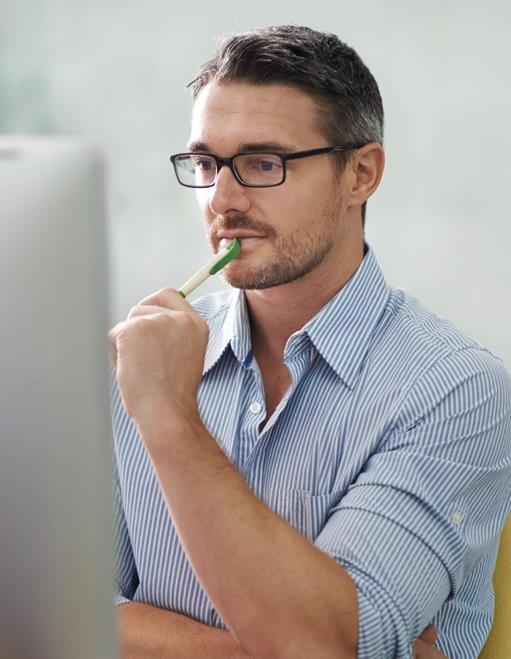 Increase market share
Cross-sell andUp-sell
Customer journey mapping 
Predictive analytics
5 basis points improvementin CSAT 
30% increase in sales
Multinational Technology CompanyIncreases Market Share and ImprovesCustomer Experience
28
Session Agenda
29
Cloud Adaption for Changing Business Needs
Goal:  Operational efficiency with frequent feature releases
Goal:  Rapid enhancement with platform stability
Solution:  Single production environment with blue-green deployment support
Solution:  Multiple production environments with short lifespan
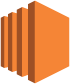 Cohort A
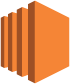 Cohort B
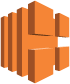 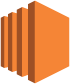 Cohort C
v1.0
31
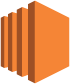 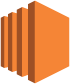 v2.0
v4.0
v4.1
v3.0
31
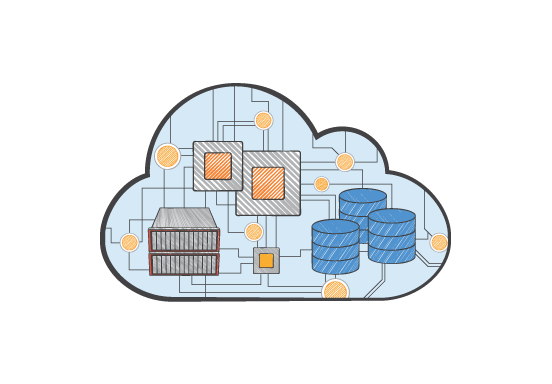 AWS Service Mix
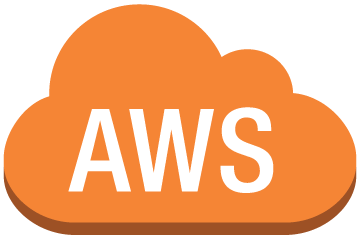 5 Accounts
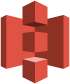 188 TB Object Storage
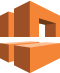 30+ TB Loaded via Snowball
39 VPCs
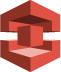 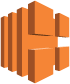 26 Elastic Load Balancers
28 RDS Databases
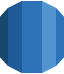 32
4 Redshift Clusters
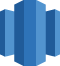 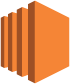 180 EC2 Instances
28 TB Instance Storage
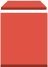 470 EBS Volumes